Date
The Secret
The End is Nigh
We will shortly be listening to/reading through the final section of The Odyssey

The final instalment of Episode 12 is titled The Secret
What do you think the secret will be?

Who will it belong to?
The Final Scene
As we know, we are almost at the end of The Odyssey

We know that there is a secret – but what else will happen?

How are you expecting the final scene of this tale to play out?
Listen to the final instalment of The Odyssey:
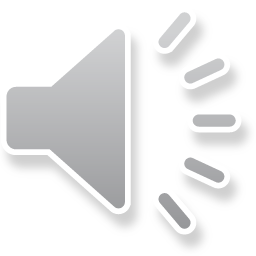 How would you describe Odysseus’ actions in this final scene?

What about the behaviour of Penelope – why does she act the way that she does?
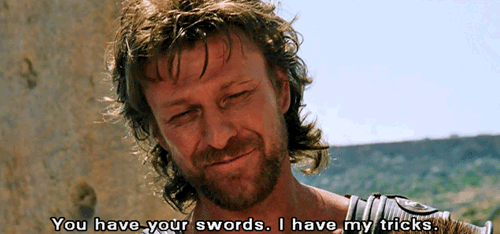 Odysseus – A Changed Man?
Examine Odysseus’ speech at the beginning of the last scene:
And Odysseus lifted his hand, “Old woman, don’t dance and celebrate over the dead. It is wrong to exult over the slain. Gloat in silence! Fetch servants and maidservants with buckets and sponges and water and clean every speck of blood from this feasting hall. And Telemachus, you and I will burn the bodies of the dead.
How would you describe Odysseus & his behaviour here?
Odysseus seems different – he is showing respect to the people he has killed, even though they probably don’t deserve it
And Odysseus lifted his hand, “Old woman, don’t dance and celebrate over the dead. It is wrong to exult over the slain. Gloat in silence! Fetch servants and maidservants with buckets and sponges and water and clean every speck of blood from this feasting hall. And Telemachus, you and I will burn the bodies of the dead.
Odysseus wants the Feasting Hall cleaned as quickly as possible, possibly so that Penelope won’t be distressed by the bloodbath
Whilst this might seem like an odd thing to do to us, at the time a funeral pyre was a respectful burial so, once again, Odysseus is showing grace towards the men who had lived in his home – perhaps he has learnt humility after all
Examine Penelope’s reaction to the return of Odysseus:
She said, “I do not know you any longer. I do not even know that it is you. You’re not the young man I remember sailing off to fight in distant Troy & me with a baby in my arms. I cannot sleep with you. I will not share a bed with you. I will tell the servants to move the bed. You can sleep the other side of a closed door.”
Why does Penelope react to Odysseus this way?

What is the reason for her behaviour?
On the surface, this seems understandable – Odysseus has been gone for 19 years & the two characters are not the same as they were when they last saw one another; however, there is more to this than meets the eye
She said, “I do not know you any longer. I do not even know that it is you. You’re not the young man I remember sailing off to fight in distant Troy & me with a baby in my arms. I cannot sleep with you. I will not share a bed with you. I will tell the servants to move the bed. You can sleep the other side of a closed door.”
Penelope is very clever here – she knows full well that she is testing Odysseus here as this is indeed their ‘secret’. The bed cannot physically be moved as it is built within a tree so if Odysseus agrees to the bed being moved, she will know it is not really him
Examine the following sentence:
And then he told of the one adventure still left to make – that journey far inland with the oar over his shoulder to the place where he would be stopped & someone would ask him what it was.
Homer has chosen to end the story without Odysseus having completed all of his trials to make amends with the sea god, Poseidon

Why do you think this is?
Consider the following question:
How does Homer present the character of Odysseus/Penelope in the final section of The Odyssey?
Focusing on only one of the characters named in the question, how would you respond?

What do we learn about these characters in this final scene?
Examine the sample response:
Homer presents Penelope as a character who is intelligent. This can be seen in the line ‘I will not share a bed with you. I will tell the servants to move the bed.’ In the first instance, the audience would believe Penelope’s reaction to be justified as, even though this man is supposed to be her husband, they have been apart for so long that they are like strangers; however, this statement is just a ruse to see if the man before her really is Odysseus as he is the only other person who knows that their bed is part of an ancient tree so would know that such an action is impossible, thus revealing himself & his true identity in a way that no other could copy.
How successful is this response?

Does this contain all of the necessary elements for a PETER paragraph?
Consider the Ending…
Examine the final paragraph of The Odyssey:
Dreams & visions come through two gates: either through a gate of ivory or through a gate of horn. If the dream, the vision comes through the ivory gate it is mere fancy, fantasy. If it comes through the gate of horn it carries the truth. This dream, this vision is over. You must decide through which gate it has come.
Which gate do you think the vision of The Odyssey actually came through?
And Finally…
How do you feel about the way in which this tale finishes?

Do you feel it is a satisfactory ending?

Can you imagine Odysseus & Penelope living happily ever after or will Odysseus leave again to complete his final task?

Given the choice, how would you have ended this tale?